Муниципальное дошкольное образовательное учреждение Детский сад комбинированного вида № 204 г. Карталы
Лего – фестиваль
Тема проекта:
 «Новые приключения 
Незнайки и его друзей»

Подготовила: Емельянова Е. В.
 воспитатель 1 категории
Имя проекта: «Космическое путешествие Незнайки и его друзей».
Вид проекта: творческий, подгрупповой.
Продолжительность проекта: кратковременныйУчастники проекта: 
Педагог по конструированию:
Емельянова Елена Васильевна.
Дети старшего возраста:         
Чернов Артем;
Косухин Рома;
Плотников Артем.
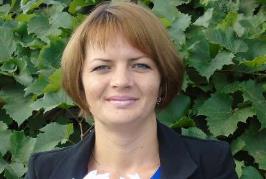 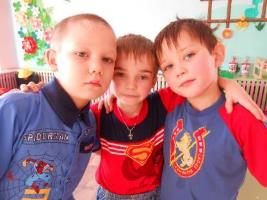 Цель проекта:создать условия  для развития конструктивной деятельности детей средствами лего - конструкторов в процессе детского проектирования.Задачи проекта:- развивать фантазию, мышление и способность детей к моделированию через познавательный интерес к Лего – конструированию.- формировать устойчивый интерес к конструктивной деятельности, желание творить, изобретать;-развивать фантазию, конструктивное воображение и умение творчески использовать приобретенные навыки и создавать привлекательную игровую ситуацию, способствующую возникновению у детей собственных замыслов;- воспитывать дружеские взаимоотношения, развивать самостоятельность при работе со схемами.
Актуальность проекта:Старшие дошкольники в доступной и увлекательной форме осваивают умения конструктивной деятельности, получают социальный опыт реализации собственных Самое главное – предоставить детям возможность «проживания» интересного для них материала. Узнавая новое дети учатся выражать свое отношение к происходящему. Конструируя, дети погружаются в организованную  взрослыми ситуацию: превращаются в космонавтов. В процессе деятельности решаются самые разные задачи: психологические, развиваются воображение, коммуникативные качества, любознательность. Знания, получаемые детьми, являются актуальными, необходимыми для них. А осмысленный, интересный материал усваивается легко и навсегда. Игры – путешествия способствуют не только развитию кругозора, но и формированию навыков общения.замыслов, развивают коммуникативные способности,  расширяют свои представления об окружающей действительности .
Методы и приемы проекта:- метод обследования и наглядности ( рассматривание иллюстраций, альбомов, презентаций, видеофильмов);- проблемно – мотивационный прием (стимулирует активность детей за счет включения проблемной ситуации);-словесный (беседа, использование художественного слова);- практический прием (самостоятельное выполнение работы, использование схем);- сотворчество (взаимодействие педагога и ребенка в едином творческом процессе);- эвристический (развитие находчивости и активности).
Проект состоит из трех этапов:

-Организационно - подготовительный (Вхождение в проблему, принятия задания. Предложение путей решения проблемы).
Основной этап (создание макета, постройка моделей для развития сюжета, решение поставленных задач в самостоятельной и совместной деятельности, создание мультфильма и т.д.).
Заключительный этап (защита проекта).
Организационно - подготовительный этап проект.Планирование воспитательно – образовательной работы по теме проекта  «Новые приключения Незнайки и его друзей»
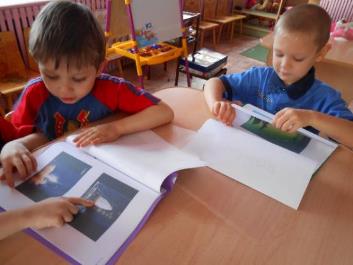 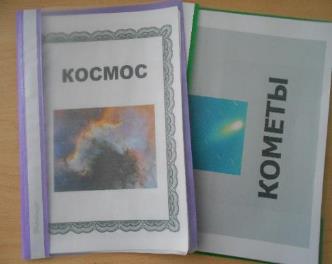 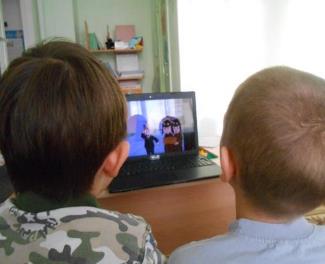 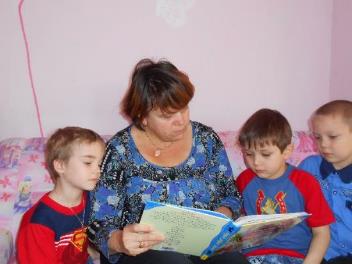 Выставка лего – построек «Необычные человечки».
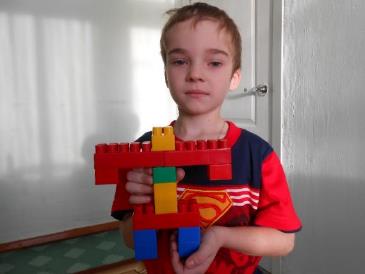 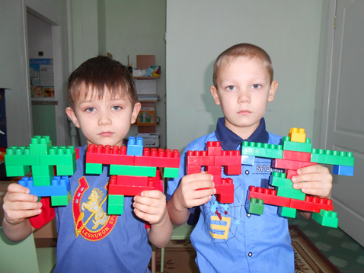 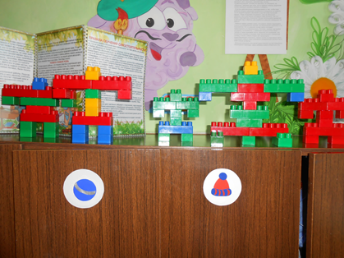 -Художественное творчество на тему космос.
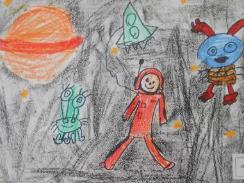 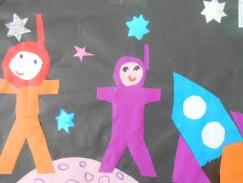 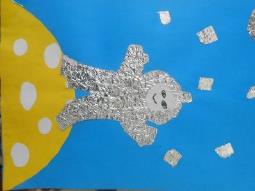 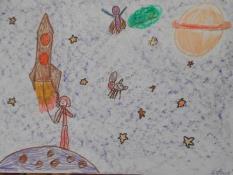 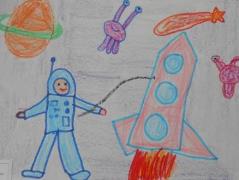 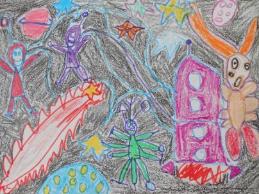 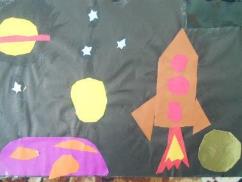 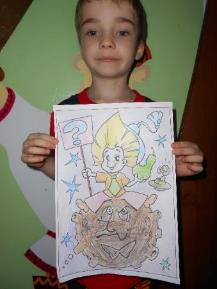 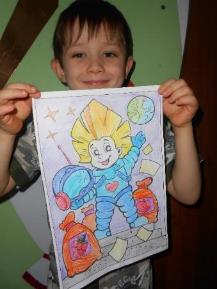 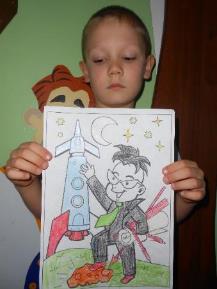 Работа с родителями:-Подготовка необходимого для проекта материала.-Помощь в оформлении проекта.-Помощь ребенку в подготовке и защите проекта-Информирование родителей о результатах.
Основной этап проекта.
Создание альбома схем конструирования из лего.
Подготовка макета для построек.
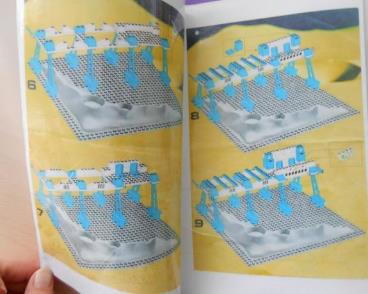 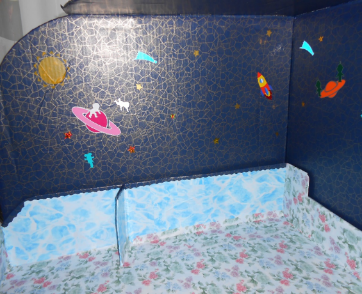 Постройка цветочного городка.
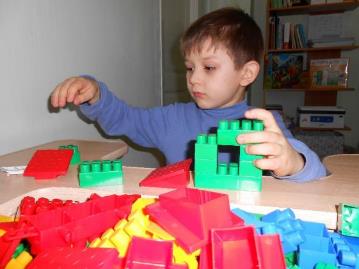 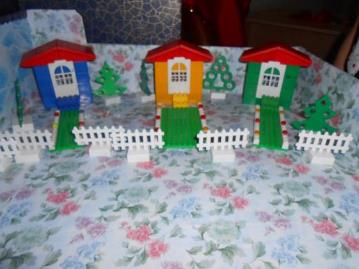 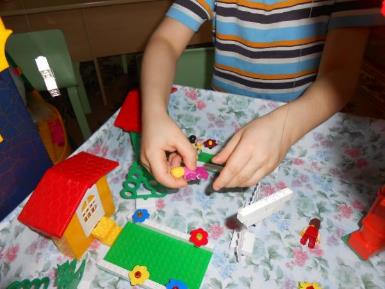 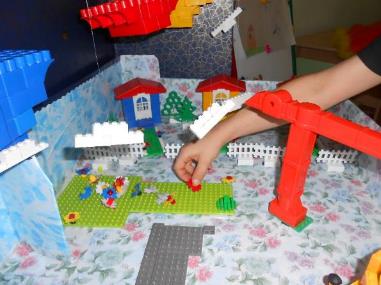 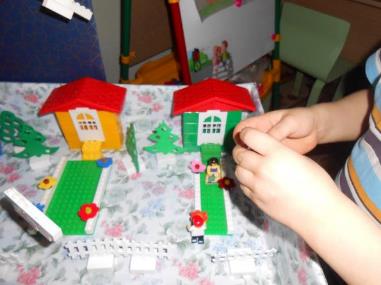 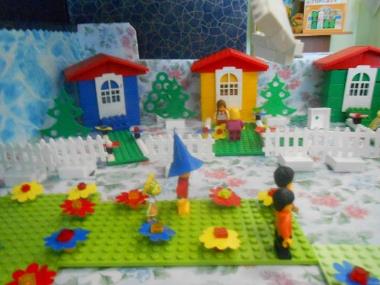 По порядку все планеты Назовёт любой из нас…
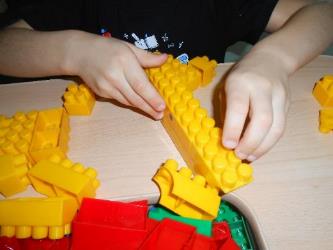 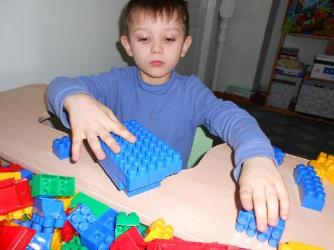 Ну и как же без космического городка…
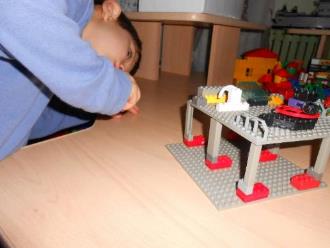 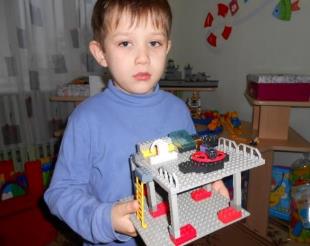 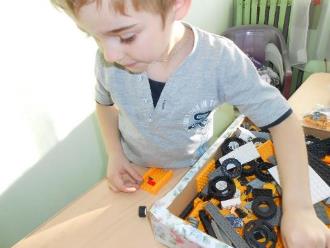 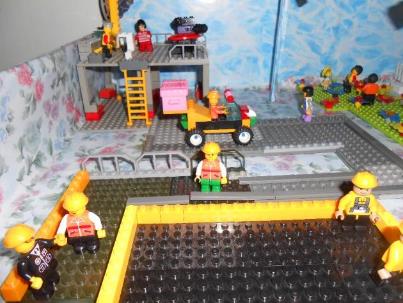 Постройка космического корабля.
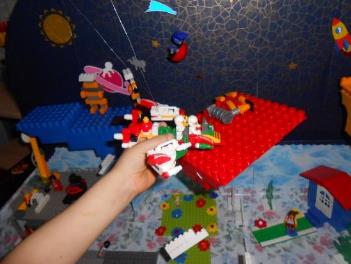 Постройка ракеты
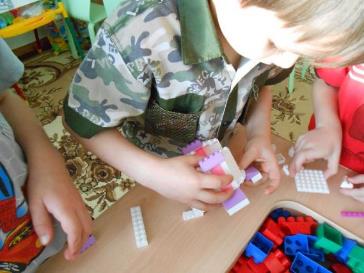 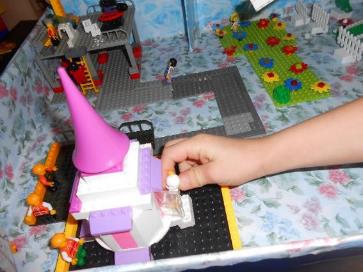 Постройка спутника
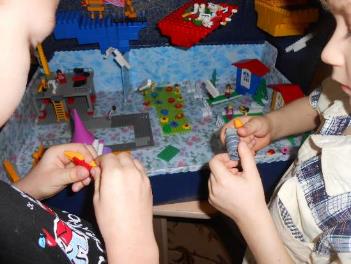 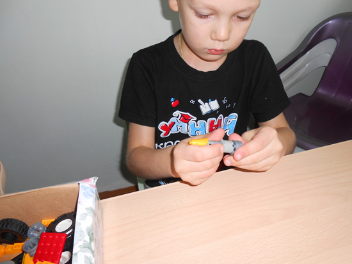 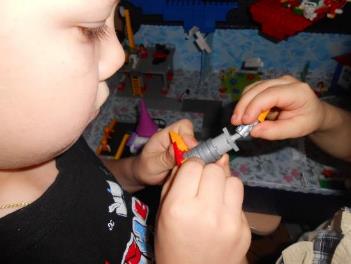 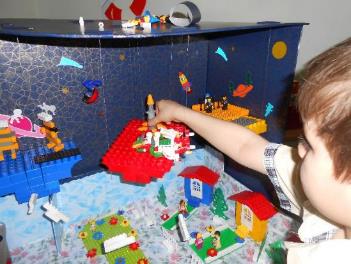 Постройка роботов.
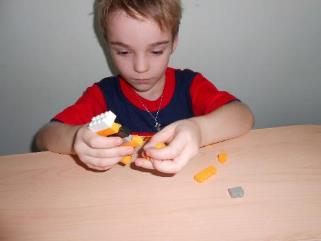 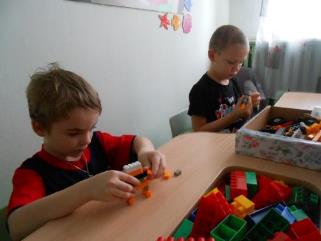 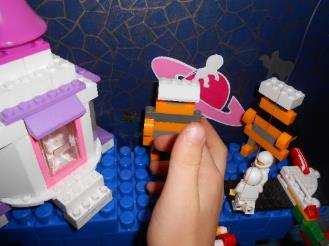 Расстановка моделей постройки.
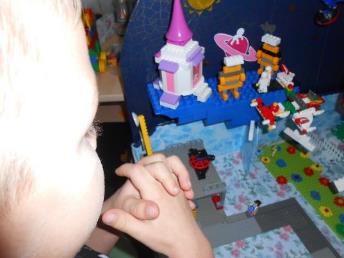 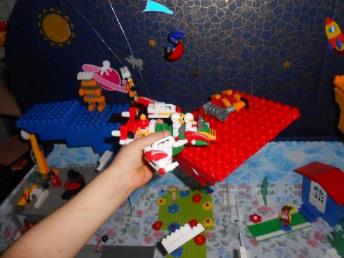 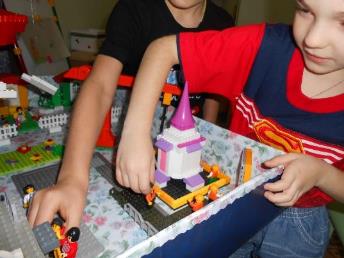 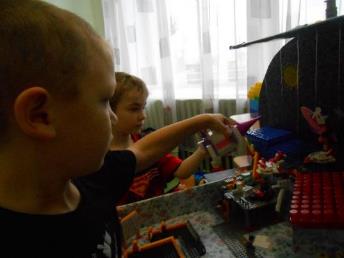 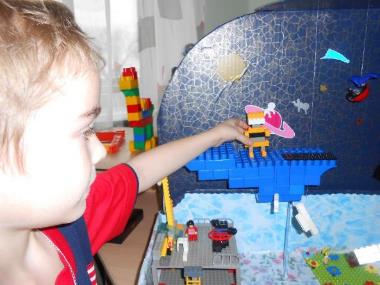 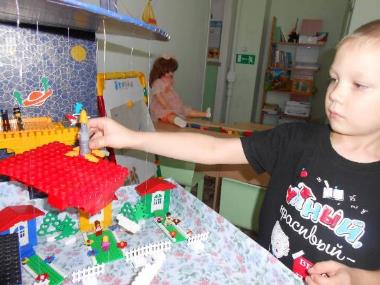 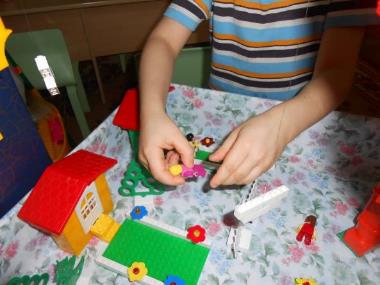 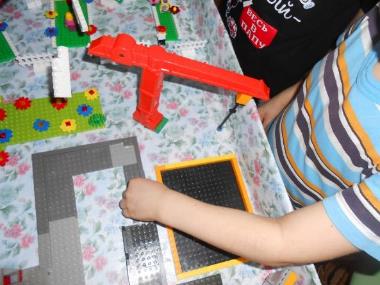 И вот что у нас получилось…
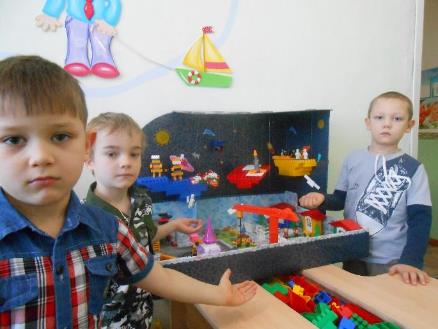 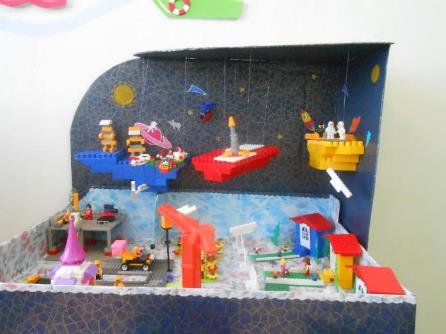 Основной этап проекта.
-Создание мультфильма.
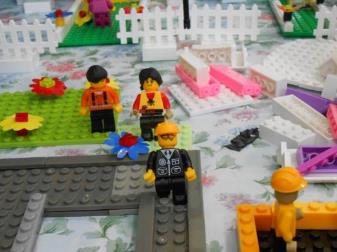 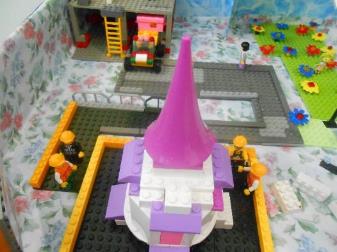 Заключительный этап проекта.-Участие в лего – фестивале на тему «Новые приключения Незнайки и его друзей».-Презентация проекта и ее защита. Весёлый беззаботный Незнайка-Коротыш! Живет в Цветочном городе отчаянный малыш!  По странам путешествует и песни любит петь. И на ночное небо, на звёздное, глядеть... Живет в Цветочном городе ещё один герой. Он Знайкой называется, разумненький такой! Построил он ракету и в небо захотел... Незнайка, по ошибке, в ракету эту сел! Нажал цветные кнопочки, ракету запустил!  И вместо Знайки Лунный мир случайно посетил. А Знайка новую ракету построил, чтоб лететь за ним! Незнайка рад был помириться теперь с товарищем своим! Когда на Землю он вернулся, то всех, любя расцеловал! Был рад счастливой этой встрече, друзей весёлых обнимал!
Ожидаемые результаты проекта.-Повышение уровня мотивации к деятельности, компетентности детей по теме.-Закрепление знаний детей о космосе, космических объектах. Закрепление знаний детей о детском писателе Н. Носове и его рассказах.-Развитие интереса детей к конструктивной деятельности.
Спасибо за внимание!